Dunbar Elementary School
GO Team Meeting
April 17, 2025
Agenda
Call to Order
Roll Call; Establish Quorum 
Action Items (add items as needed)
Approval of Agenda 
Approval of Previous Minutes: 
Additional Action Item 1 (if needed):
Discussion Items (add items as needed)
2025 Spring MAPS results
Needs Assessment
Information Items (add items as needed)
Principal’s Report
2024-2025 Family Engagement and/or Partnership Highlights
Cluster Advisory Team Report – 3/24/2025
GO Team Elections 
Announcements (add items as needed)
Public Comment (if applicable)
Adjournment
2025 SpringMAPS Results
Data Points to Consider
Spring Results
Fall to Spring Comparison
Literacy
Numeracy
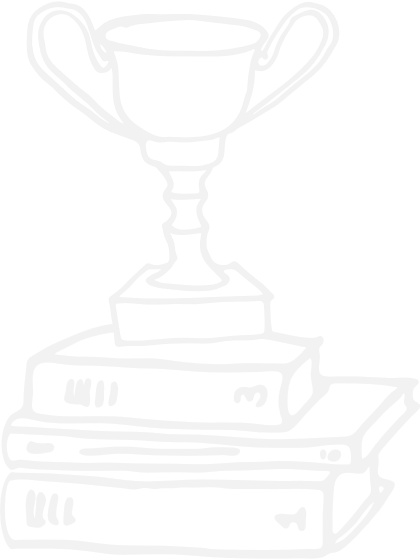 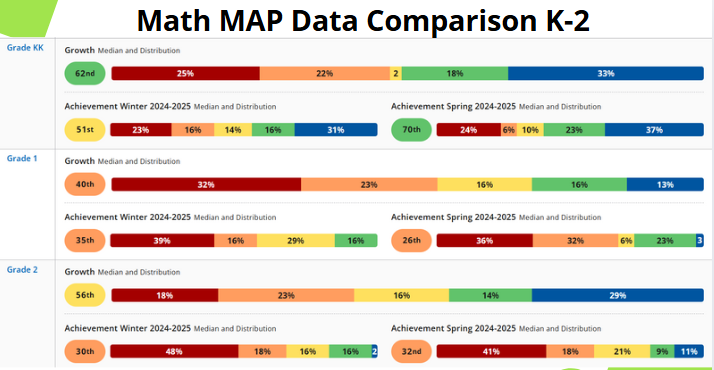 The percentage of students scoring in red on the schoolwide data comparison have decreased in both content areas. 
The percentage of students scoring in developing and above on the school wide data comparison has increased. 
Kindergarten data has a significant increase of 10% on the distinguished level in ELA.
Second grade has a 14% increase in distinguish in ELA. 
On average the overall percentile of students has increased with the exception of 1st grade. 
ELA Coaches are pushing in to assist with 3rd grade and 4th grade small groups. 
Math Coach and specialists are pushing in to assist with 3rd-5th grade small groups.
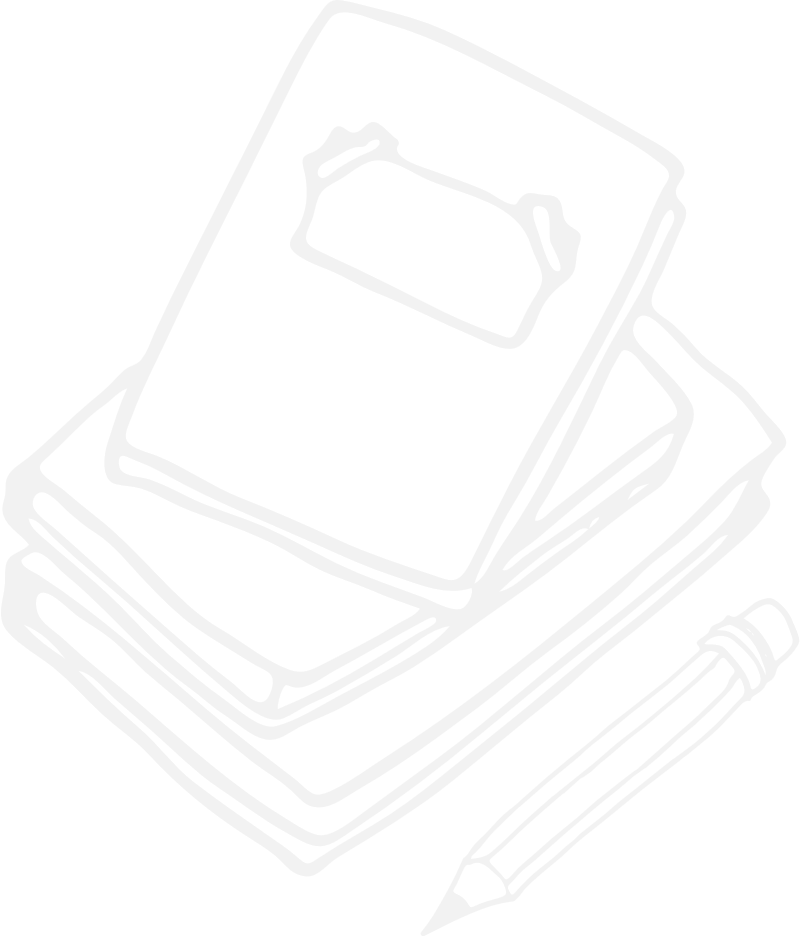 Needs Assessment:Guiding Questions
What does this data tell us?
What good news is there to celebrate?
Where are growth opportunities?
What trends do we see in the data?
ACTIVITY: Strengths & Opportunities
Based on your discussion about the school data, determine point of strength and opportunities for improvement and summarize them below.
Group Discussion
Needs Assessment:
Based on your responses for strengths and opportunities, what must be true for (INSERT SCHOOL) to Achieve Excellence:
Next Steps
Information Items
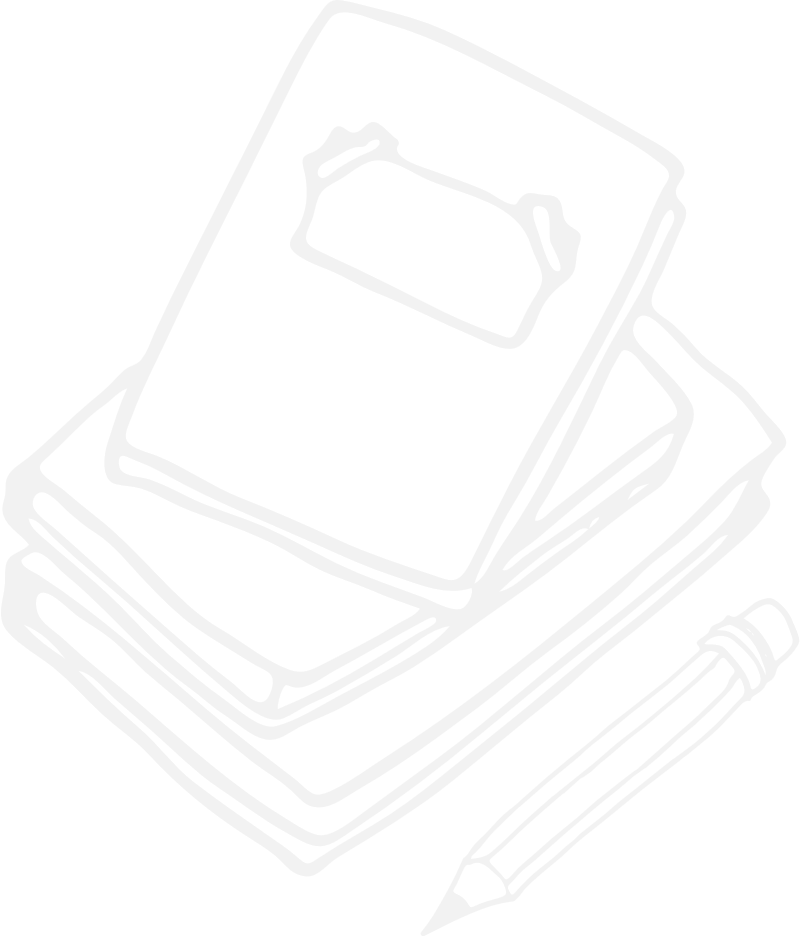 Principal’s Report
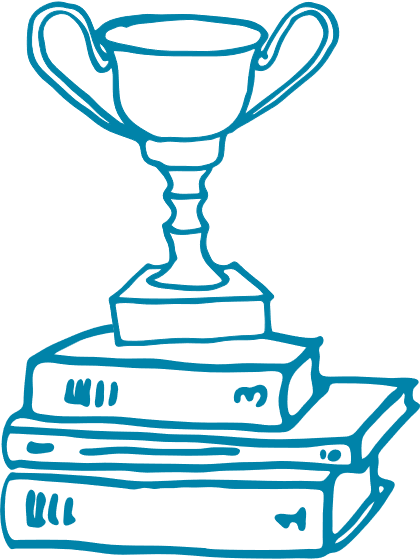 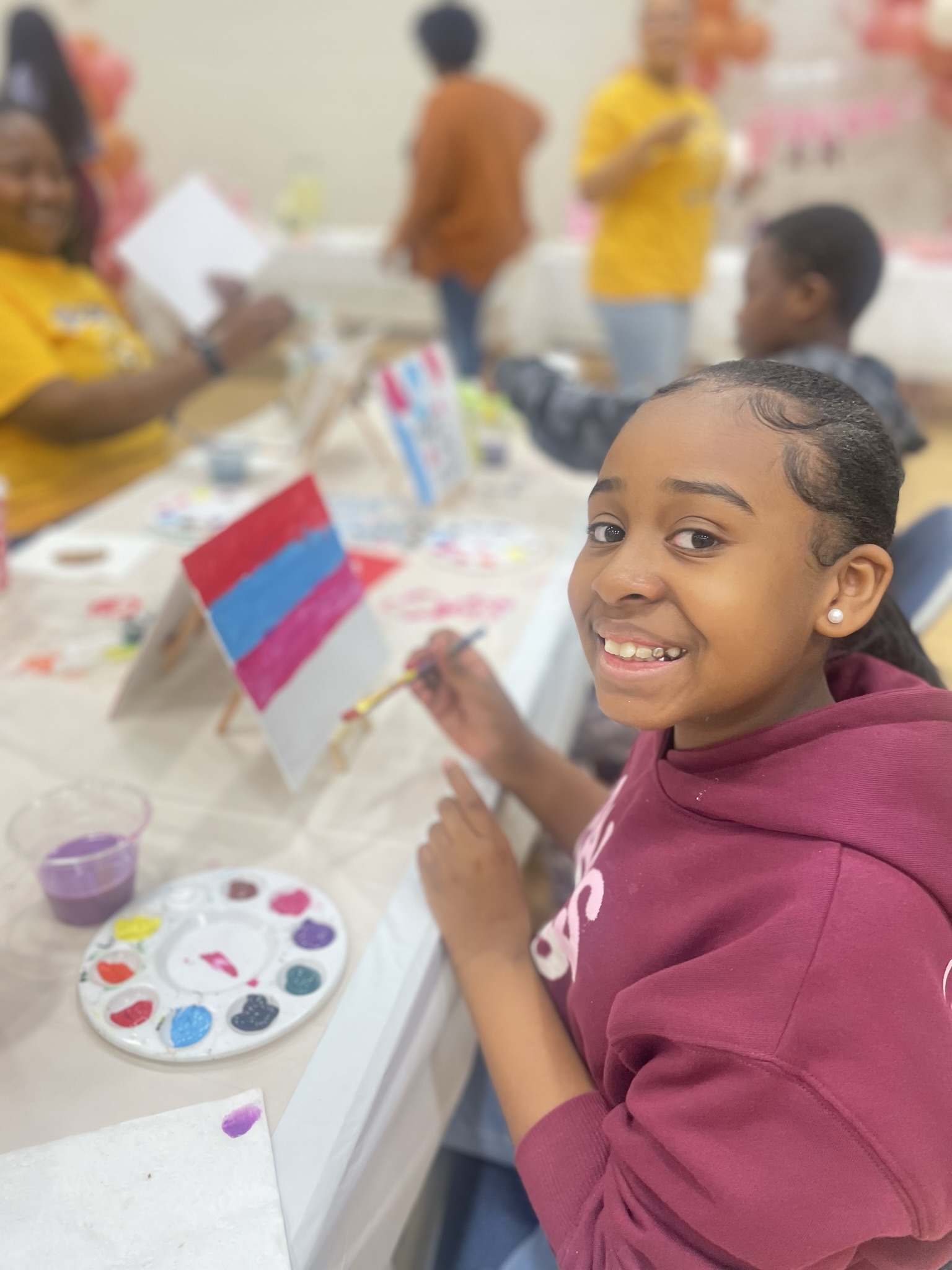 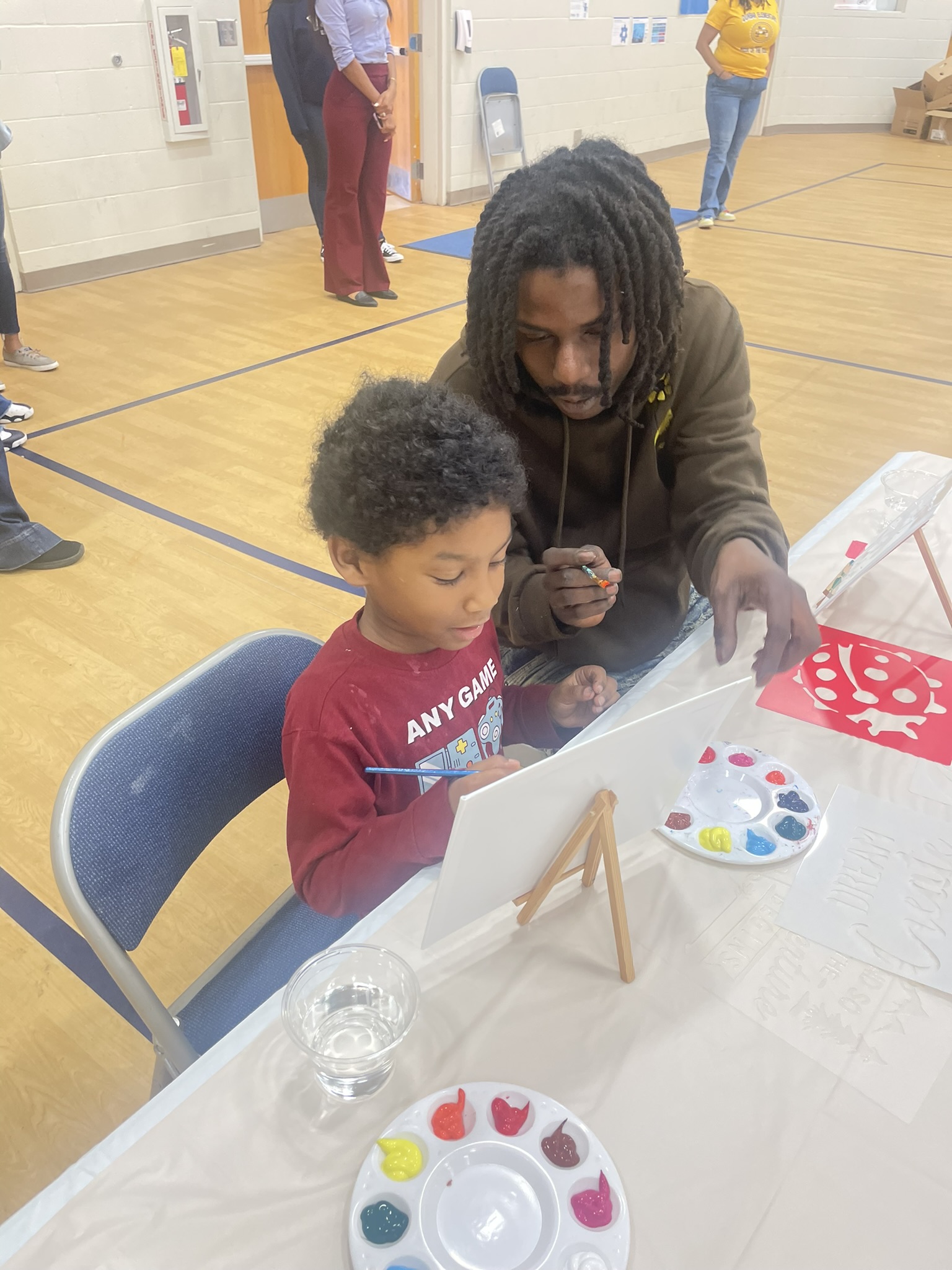 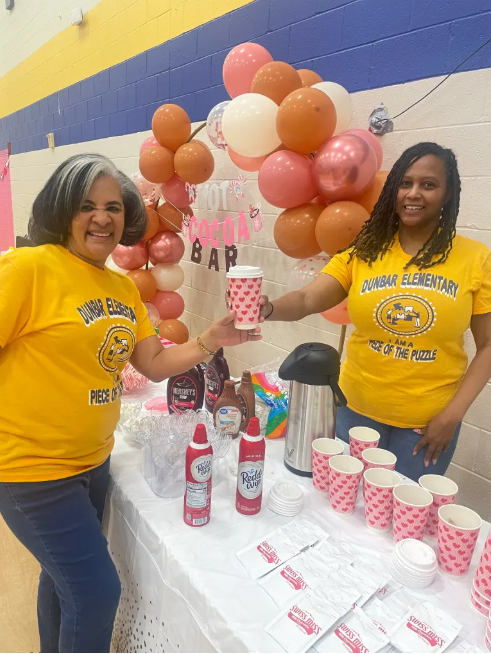 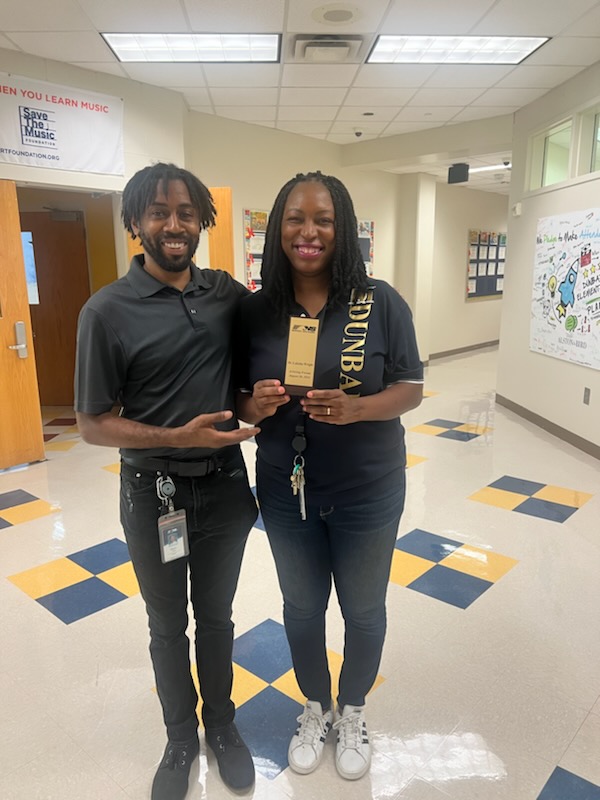 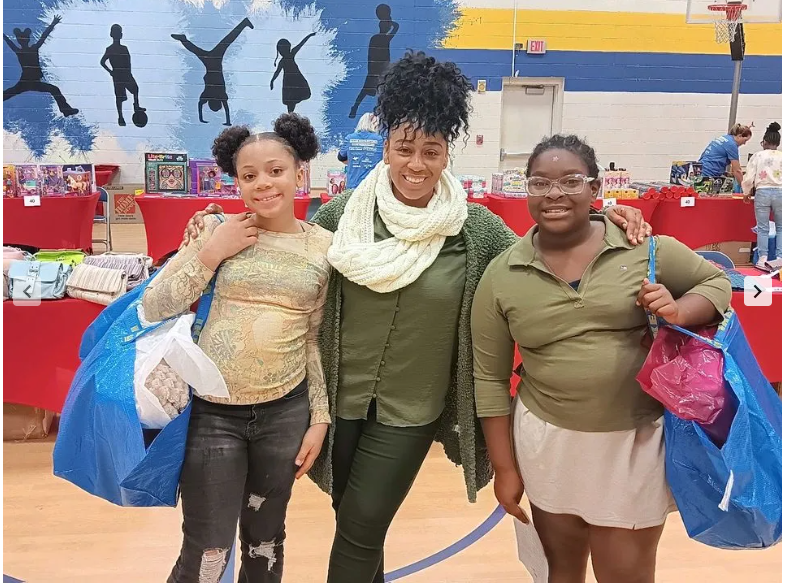 Important Dates
Spirit Week for Testing 
10 for Win  April 25th- May 14th 
April 25- Pep Rally 
GMAS Testing  April 28th- May 14th 
Field Day with School Nutrition and Friends May 23rd
Additional Information Items
Cluster Advisory Team Report
GO Team Elections
Find candidates at apsstrongschools.com
Vote APRIL 16-25
Households are sent a unique link based upon information in Infinite Campus
School Staff will be sent a link to their APS email address
Announcements
GO Team Members
Complete your end of year surveys (AVAILABLE NOW! Check your email for the link)
Principal Feedback Survey 
GO Team Satisfaction Survey

Complete your required trainings ASAP
Contact the GO Team Office with any questions
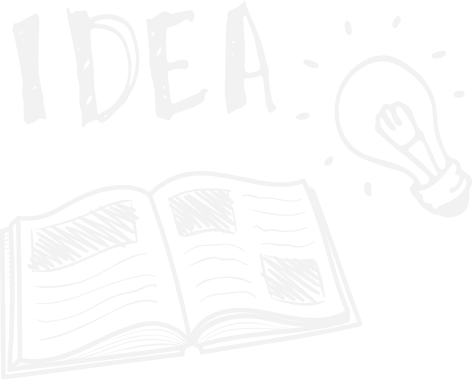 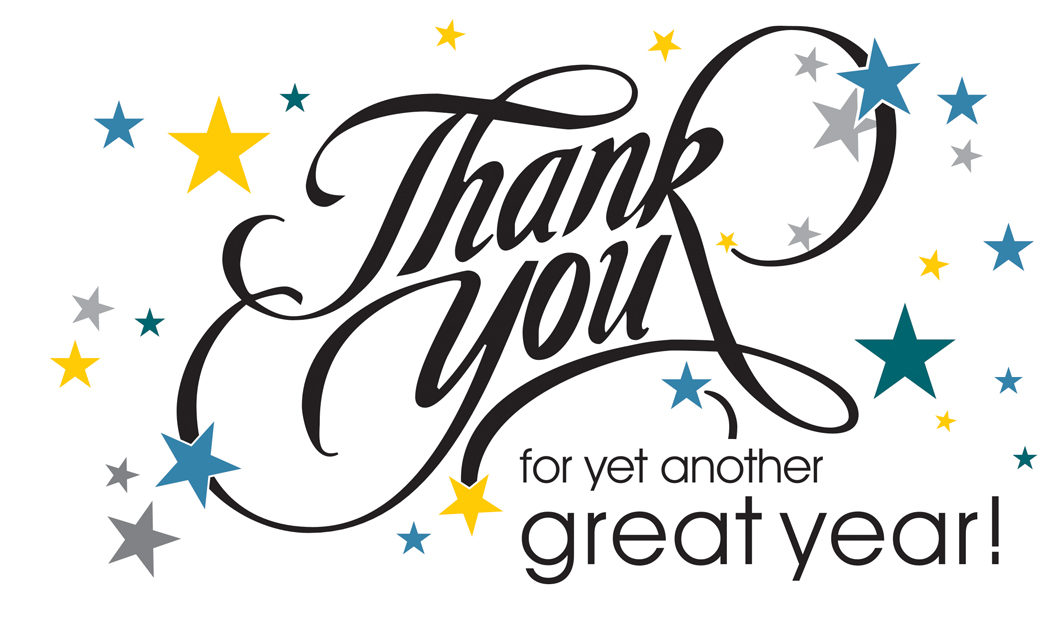